Deux sources complémentaires
Un principe intérieur:
L’Esprit-Saint reçu au baptême
La conscience: « « La conscience est le centre le plus secret de l'homme, le sanctuaire où il est seul avec Dieu et où sa voix se fait entendre. » (G.S. n°13)
Un principe extérieur, demandant un assentiment intérieur:
Magistère de l’Église: pape et évêques, garants ensemble de l’Ecriture et de la Tradition, 2  lieux où Dieu « prend la parole ».
Nécessité de hiérarchiser les textes.
Et c’est notre responsabilité…
« Aux laïcs reviennent en propre les professions et les activités séculières (...). C'est à leur conscience, préalablement formée, qu'il revient d'inscrire la loi divine dans la cité terrestre.  Qu'ils attendent des prêtres lumières et forces spirituelles.  Qu'ils ne pensent pas pour autant que leurs pasteurs aient une compréhension telle qu'ils puissent leur fournir une solution concrète et immédiate à tout problème, même grave, qui se présente à eux, ou que telle soit leur mission.  Mais plutôt, éclairés par la sagesse chrétienne et prêtant fidèlement attention à l'enseignement du Magistère, qu'ils prennent eux-mêmes leurs responsabilités. »  G.S. n°43
L’Église n’est pas un supermarché
« ... la mission de l'Église ne tient pas d'abord en une oeuvre de moralisation ; l'Église elle-même n'est pas un grand supermarché de la morale, pourvoyeuse de valeurs et de normes éthiques en tous genres, avec service après-vente, comme beaucoup souhaiteraient qu'elle soit. Sa mission consiste en l'annonce de la Bonne Nouvelle à tous les hommes de toutes cultures et de tous les temps, cette Bonne Nouvelle consiste en un Nom, Jésus-Christ, en qui nous entendons le dessein d'amour de Dieu sur chacun de nous et sur l'humanité entière » 

Valadier Paul, Lettres à un chrétien impatient, Paris, Editions La découverte, 1991, p. 187.
Identité-intégrité morale
L’identité morale	
L’intégrité morale

« oui »                       « non »

Jusqu’où vivre la tension?
Nécessité de penser « notre supportable »…
Toujours une place pour la conscience…
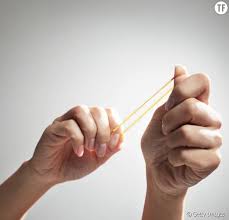 Une nécessaire temporalité morale
Visée du bien


et bien effectué

Quelle place pour le chemin?
Quelle représentation du « bien »?